Connecticut Core ELA: Waterbury’s Perspective On Implementation Successes and Modifications
Dena Mortensen
Waterbury Public Schools
K-5 ELA Supervisor
dmoura@Waterbury.k12.ct.us
Our Journey
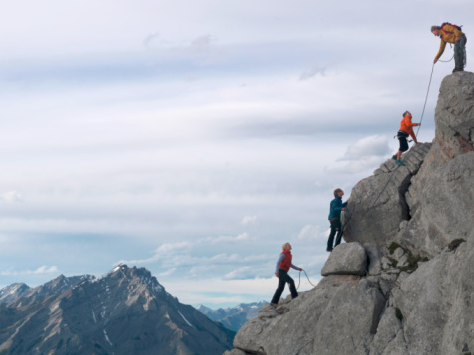 Professional Learning
July 2010-Present
Grade 4 Practice Test Item
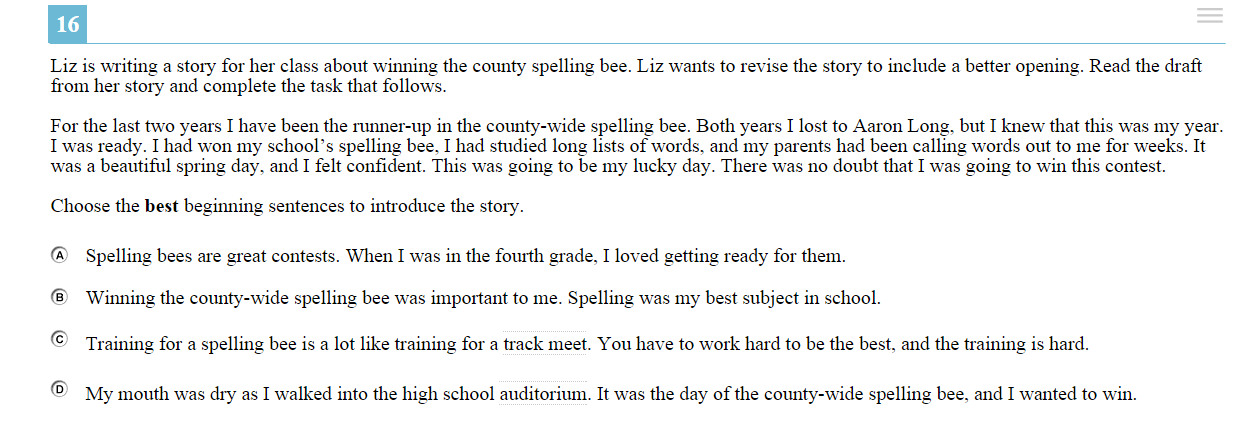 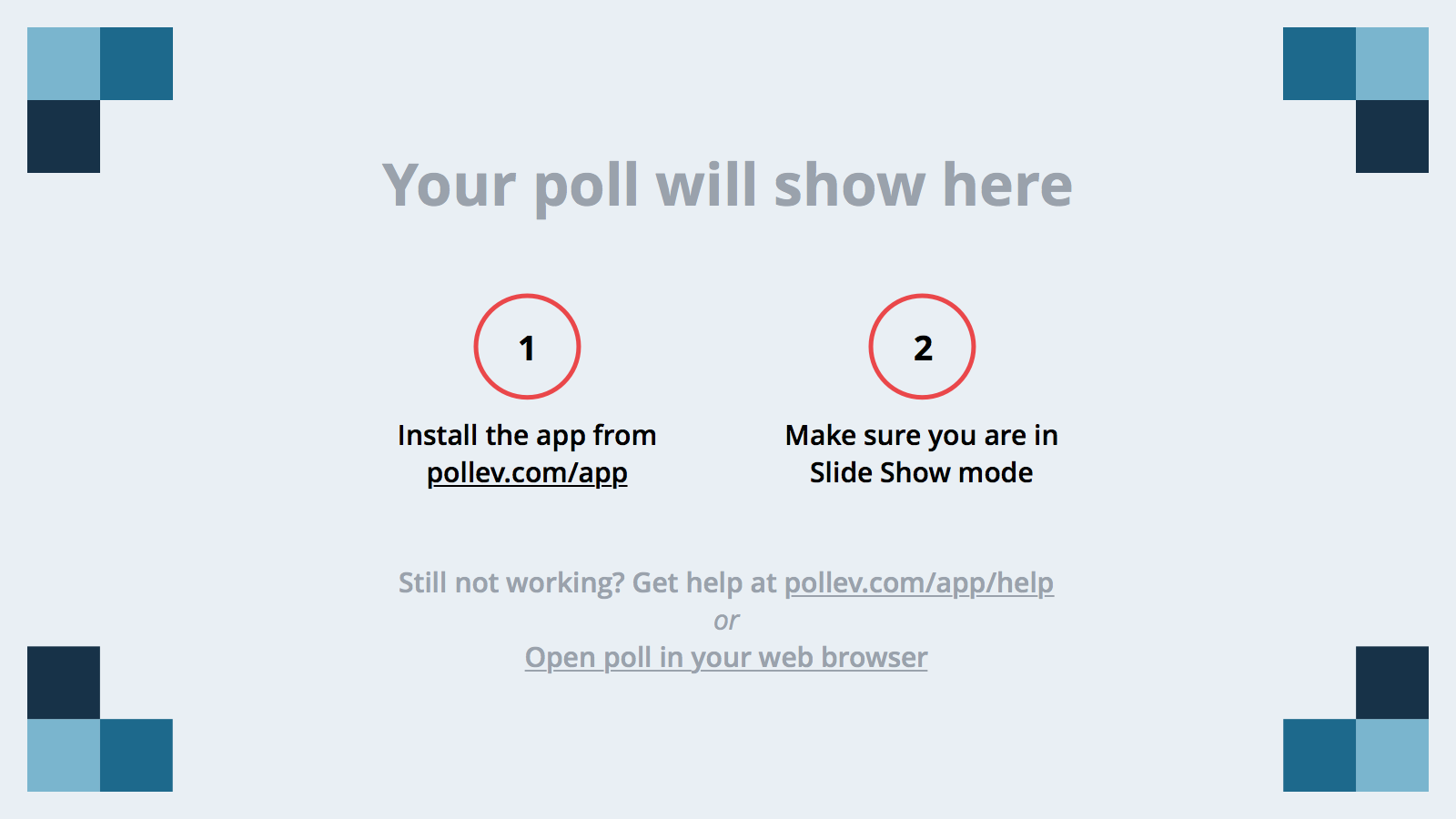 [Speaker Notes: Poll Title: Choose the best beginning sentences to introduce the story.
https://www.polleverywhere.com/multiple_choice_polls/1uGUlh3OQRwutT0]
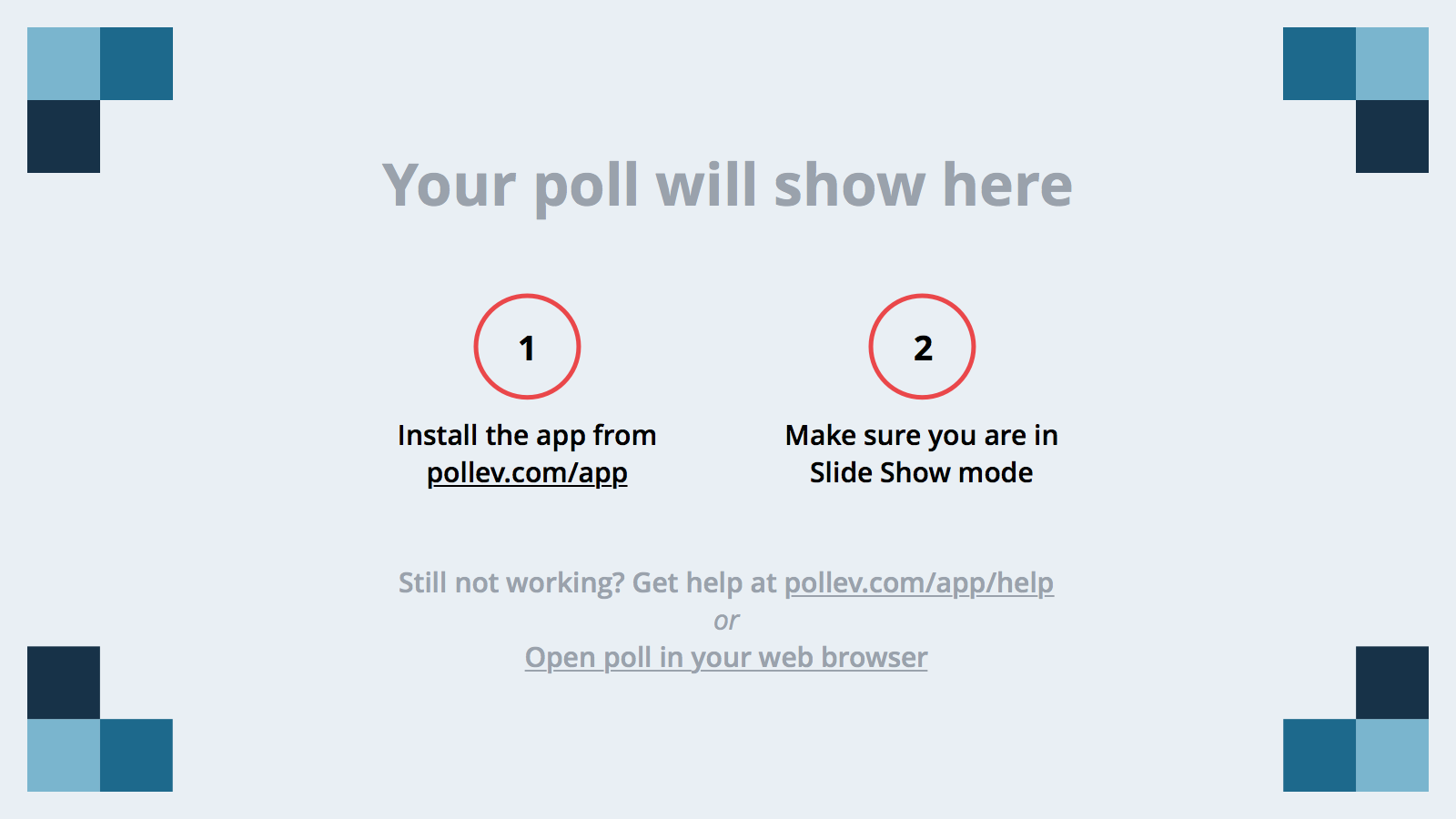 [Speaker Notes: Poll Title: What Claim is being assessed?
https://www.polleverywhere.com/multiple_choice_polls/qmOQEyk0cYC7Q4j]
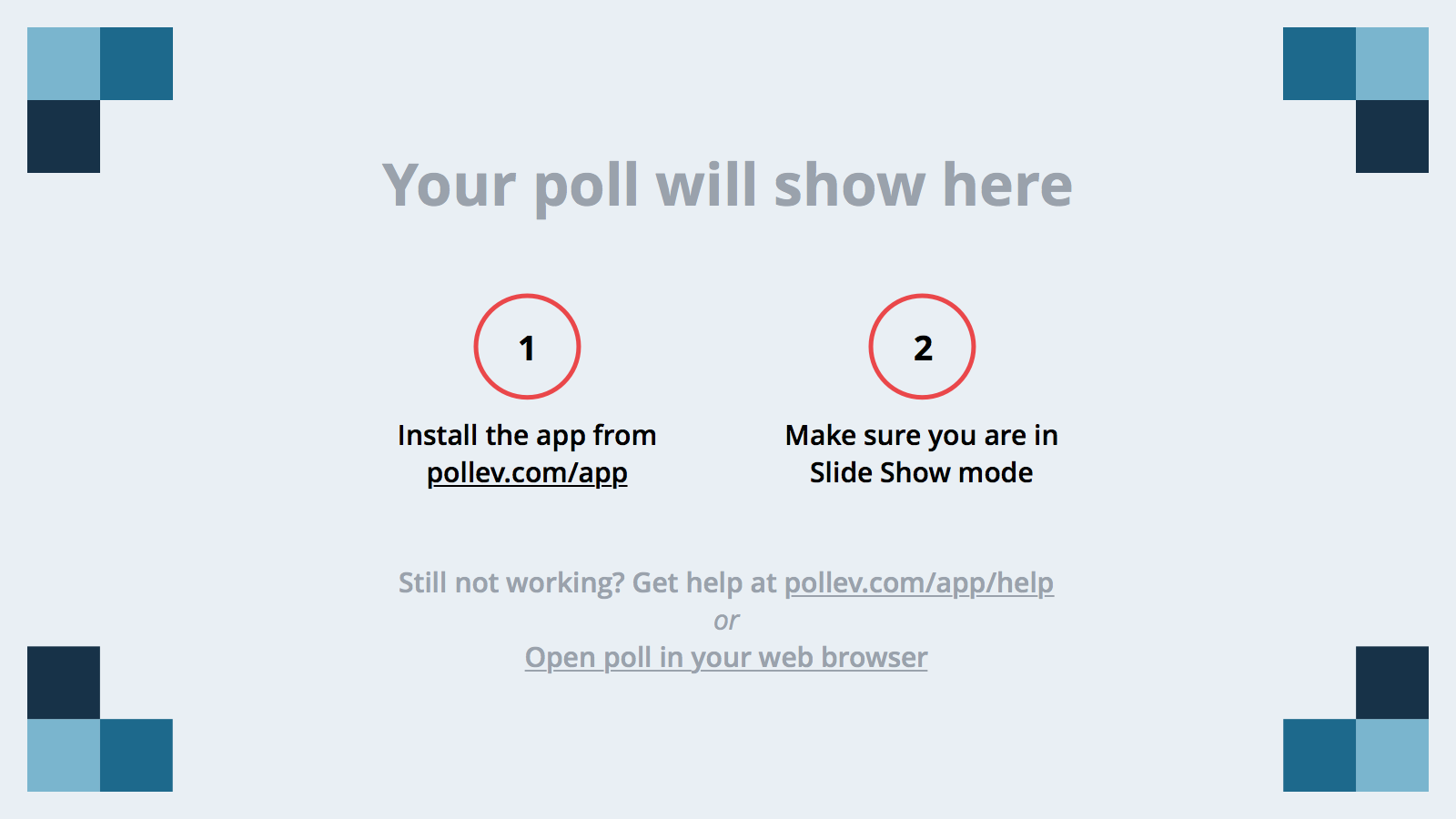 [Speaker Notes: Poll Title: What is the DOK?
https://www.polleverywhere.com/multiple_choice_polls/vOIWvoAiT9BxHeZ]
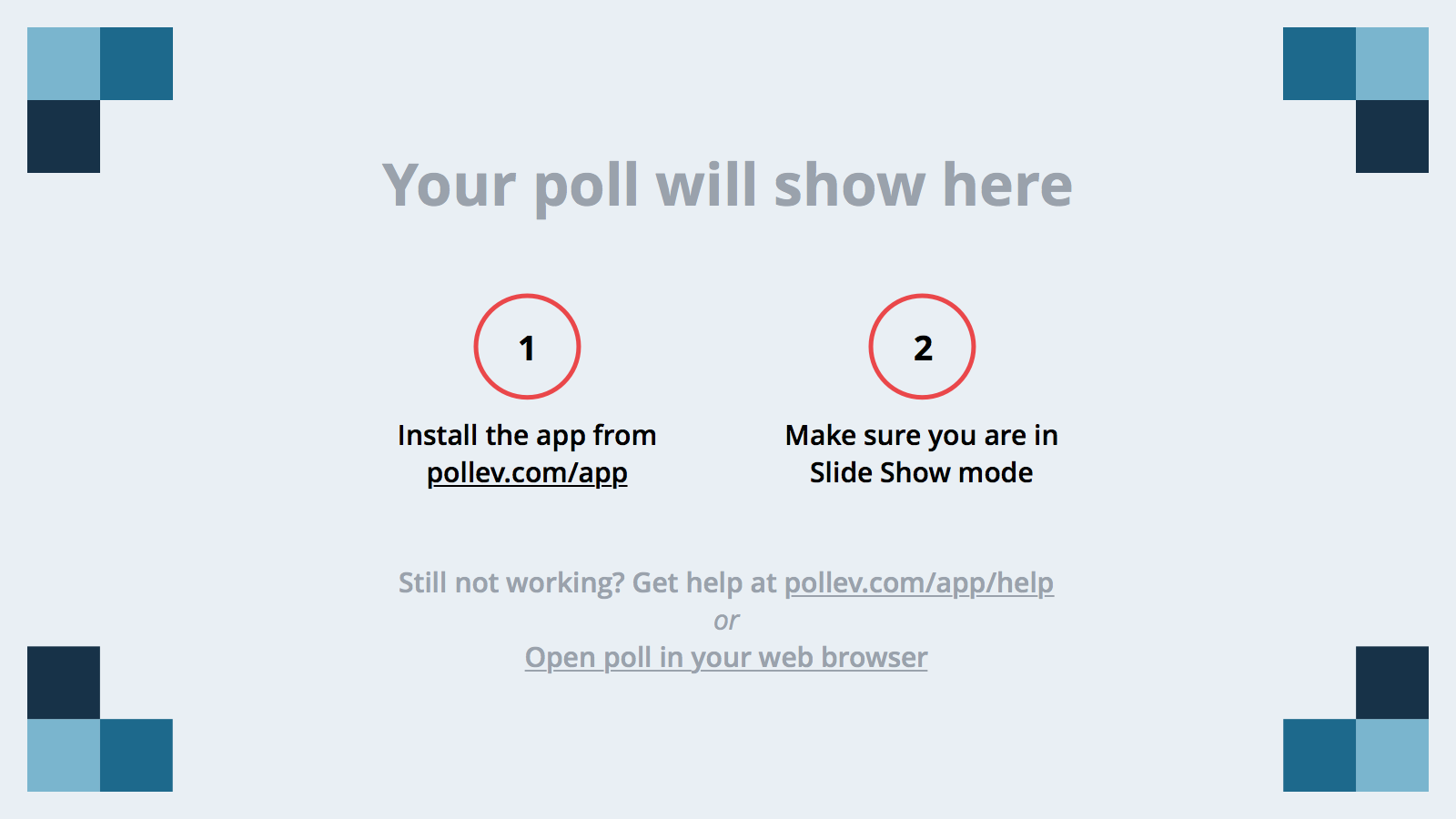 [Speaker Notes: Poll Title: What is one CCS assessed in this item?
https://www.polleverywhere.com/multiple_choice_polls/Bf9nc3VYkh2CraM]
What is the criteria on which to base curricula review?
Waterbury Unit Development Criteria
(Based on Educators Evaluating Quality Instructional Products (EQuIP) rubric)
Waterbury Unit Development Criteria
A rubric (originally designed by the tri-state area) provided to districts by the CT State Department of Education to develop, improve, and/or evaluate CT Core Standards-aligned units.
The rubric includes 4 dimensions:
Dimension 1: Clarity and Specificity of Learning Targets
Dimension 1 is non-negotiable. A score of 3 or 4 is required to move forward.

Dimension 2: Key Shifts in CT Core Standards (CCS)

Dimension 3: Instructional Supports

Dimension 4: Assessment/Monitoring Student Progress
Unit Development Criteria Rating Scale
* A score of 3 or 4 is required to move to additional Dimensions. Otherwise, significant revision is necessary before proceeding.
July 2010-Present
K-9 Criteria Rating for Dimension 1ALL TEAMS (all grades/all schools)
Average Score: 1.67
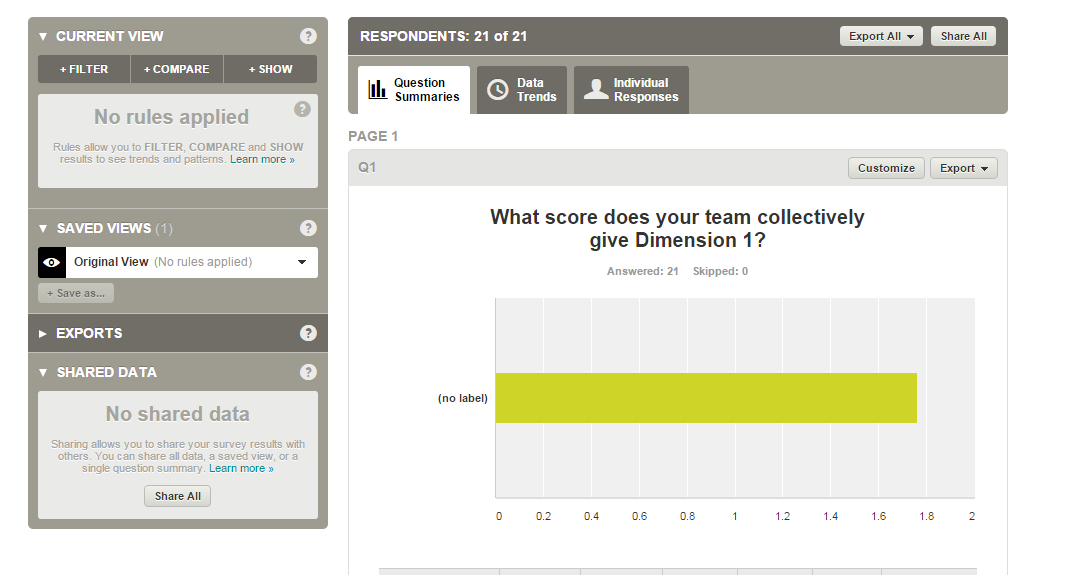 * A score of 3 or 4 is required to move to additional Dimensions. Otherwise, significant revision is necessary before proceeding.
K-5 Summary of EvidenceWhat is lacking?
Foundational Skills/Phonics
Fluency
Standards
Depth of Knowledge (DOK)
Content Area
Clarity
Explicit lessons
Resources/Mentor Texts
Text Complexity
Essential Question (EQ)
How do we create an integrated K-12 curriculum management cycle that provides a progressive, developmentally appropriate core instructional program so that all stakeholders have a continuous sense of how well students are being prepared for college and career?
How do we ensure that all students have equal access to quality curriculum that is aligned to the CT Core Standards (CCS)? (Blueprint for Change: Goal 2)
How do we ensure that all students in K-5 have equal access to a quality interdisciplinary curriculum that is aligned to the CCS and other content standards?
Topical EQs 
What do all students need to know, understand and be able to do at each grade level?
How do we teach effectively to ensure that students learn?  How do we effectively operationalize an instructional plan that aligns the four domains of college readiness with the CT Core Standards? 
How will we know that students have learned? 
What structures do we have in place when students don’t learn? Or meet/exceed mastery based on grade level criteria?
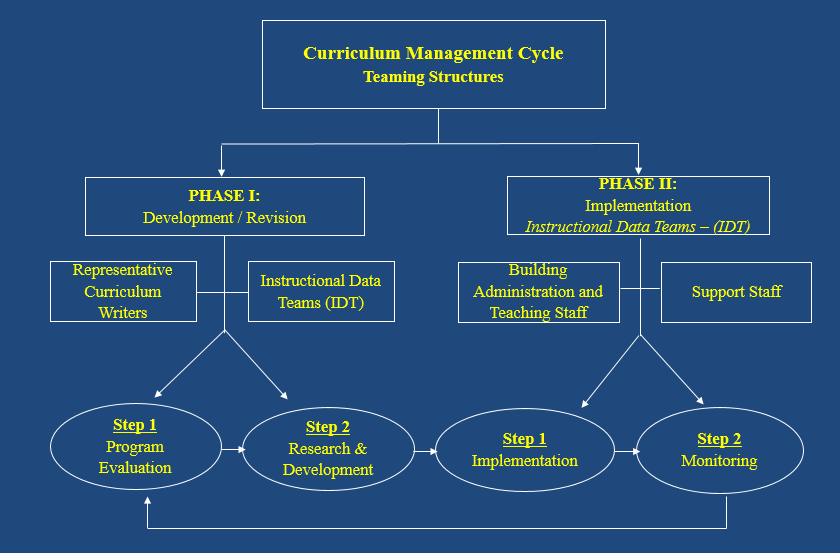 Interdisciplinary Curriculum Writing Process
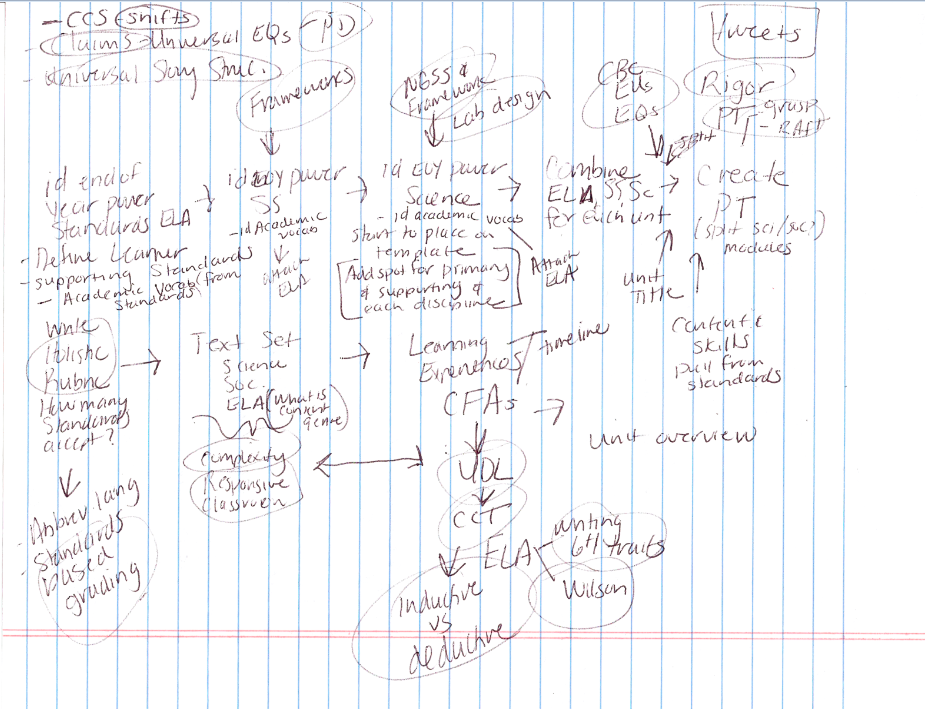 CCS
CT SS Framework
NGSS
Lab/Engineering Design
CELP
K-3 SEI
Rigor/DOK
GRASPS/RAFT
AET, SB
Identify EOY SS 
Power Standards

-Define Learner
-Add supporting standards 
-Pull Academic Vocab
 from standards
-Write EUs/EQs
Create Performance Assessment and CFA(s)
 
-End of module PA
-Evaluate with AET
Embed Additional Standards

-Vocab for the ELL
-Academic behaviors
Identify NGSS Standards
 
-Pull Academic Vocab from  
 standards
-Write EUs/EQs
Identify EOY ELA 
Power Standards

-Define Learner
-Add supporting standards 
-Pull Academic Vocab 
 from standards
-Write EUs/EQs
Text Complexity
Culturally Responsive
Abbreviated Language
Standards-based Grading
UDL
CCT
Text-dependent Questions
Inductive/Deductive
Create Holistic Rubric
-Consistent template
Identify Text Set
-Science
-Social Studies
-ELA
Learning Experiences
-Timeline
-Resources
-Differentiation
-Targets/criteria
-Lesson Design
Unit Overview
6+1 Writing Traits
(Wilson Fundations
Science Kits
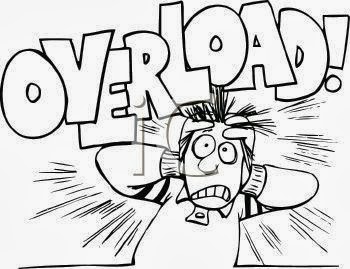 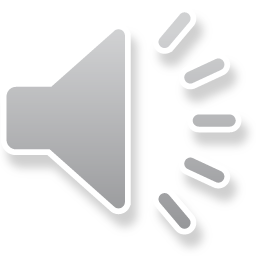 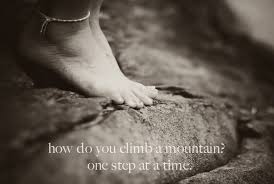 “If I had only focused on how far I had to go then I might have been overcome with doubt. In many ways that’s what we’re doing here at school too…unsure of where the road might lead us on the way to our goal, but at some point you just need to take that first step, and keep on going with a belief and a trust that you’ll get there.”   -Connected Principals
Fundations K-2 (replaces scope & sequence)
*Separate block from the Unit (lessons paced in unit timeline)
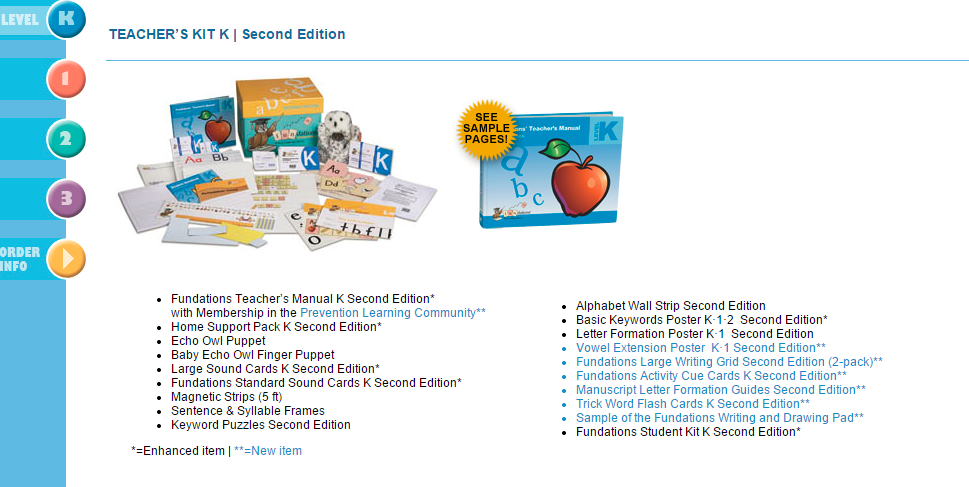 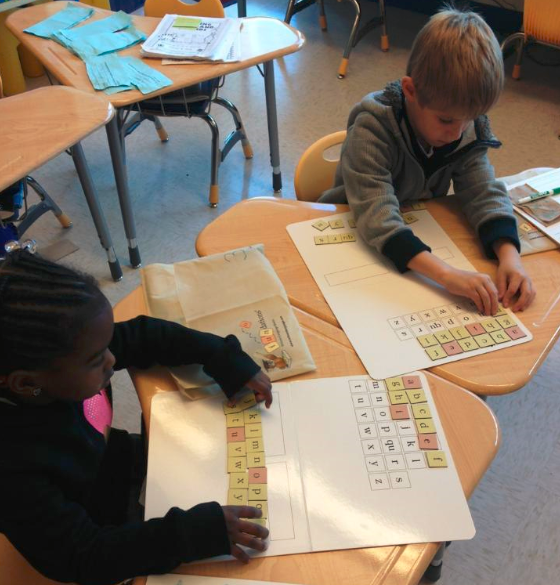 Grade 1 District Math Assessment
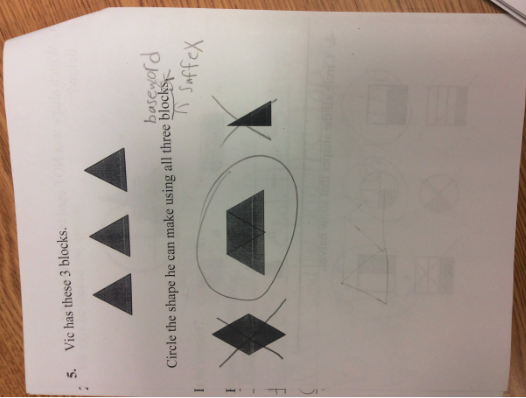 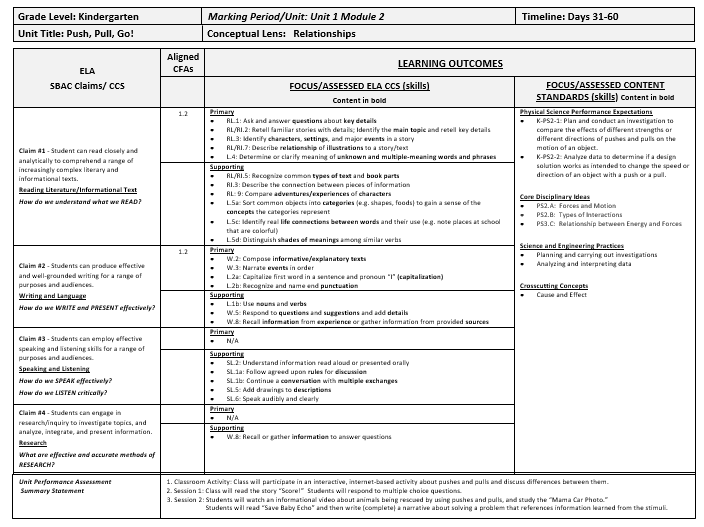 New Templates K-12
CCS ELA Primary &
Supporting
Standards/skills
SS or NGSS with CELP & K-3 SEI
Standards/skills
SBAC Claims
Web
Content in Bold
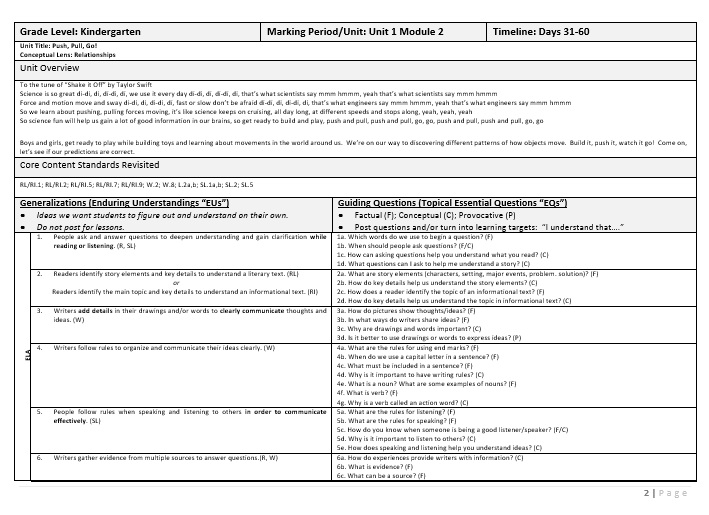 Enduring Understandings
Essential Questions
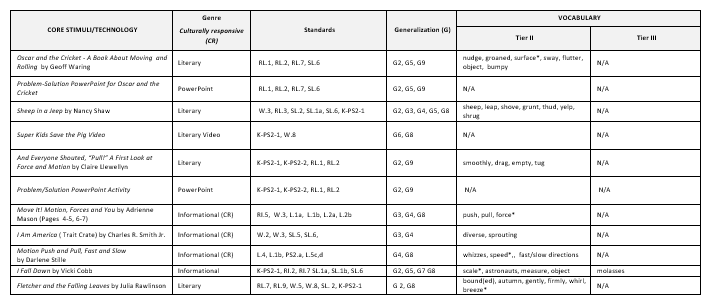 Core Stimuli/
Technology
Vocabulary
Enduring Understandings
Genre
(Culturally Responsive)
Standards
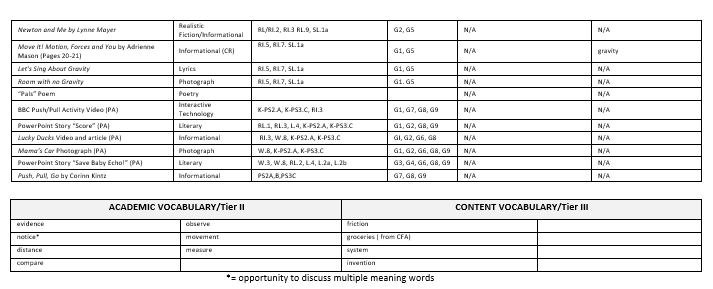 Additional Vocabulary
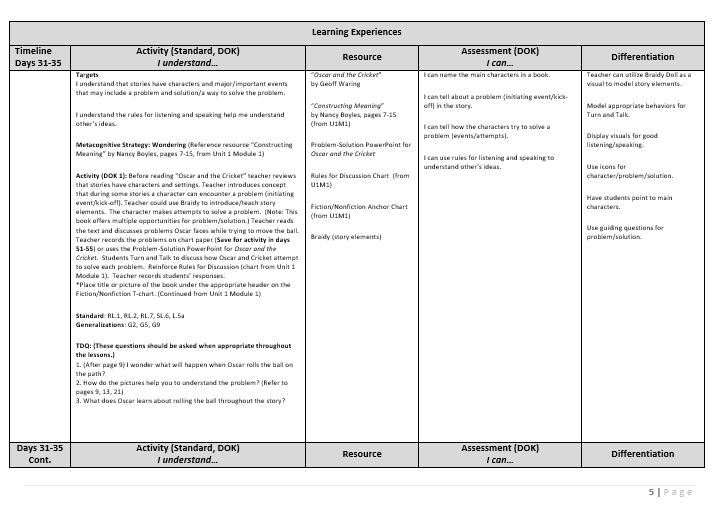 Resource
Learning Targets (CCT)
Differentiation
Assessment
(Criteria “I Can”, CCT)
Metacognitive Strategy
Activity & DOK
Standard/
Enduring Understanding
Text-Dependent Questions
Common Formative Assessment
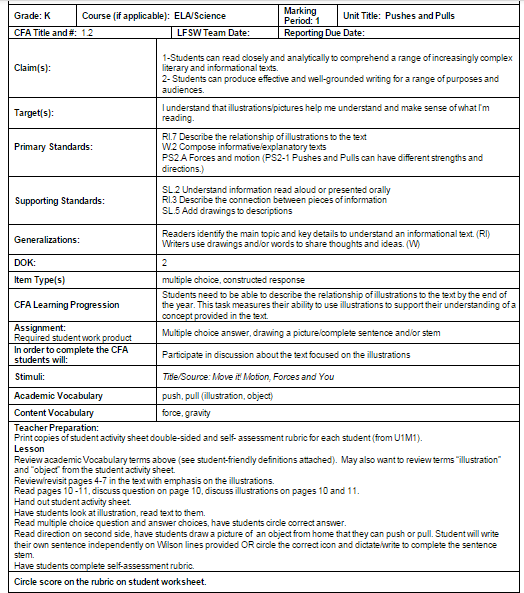 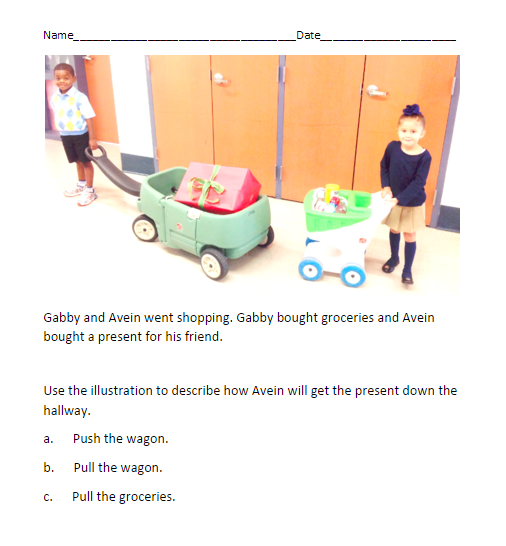 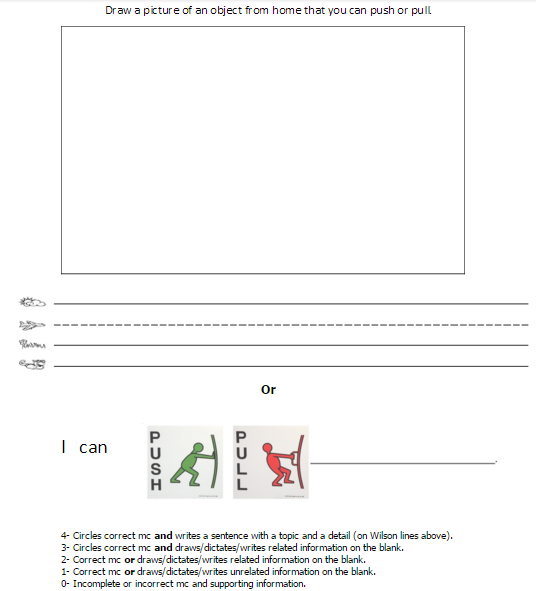 Performance Assessment
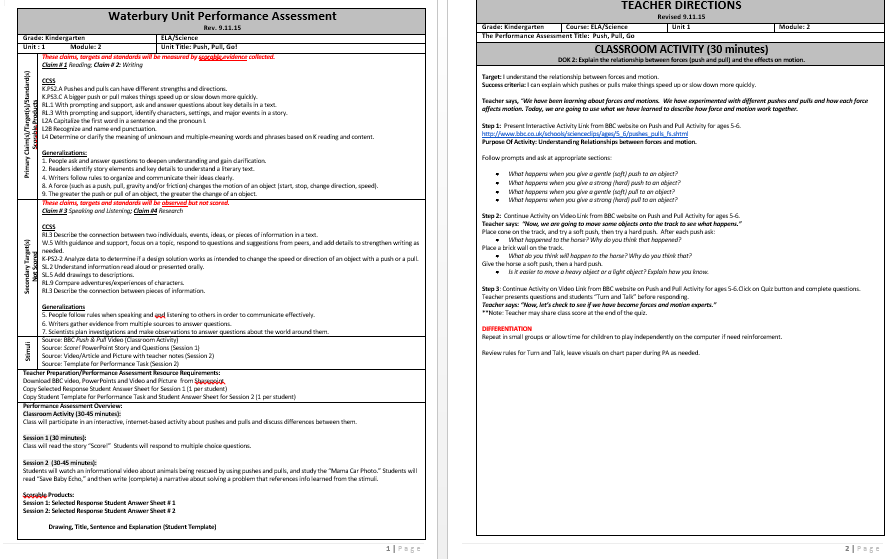 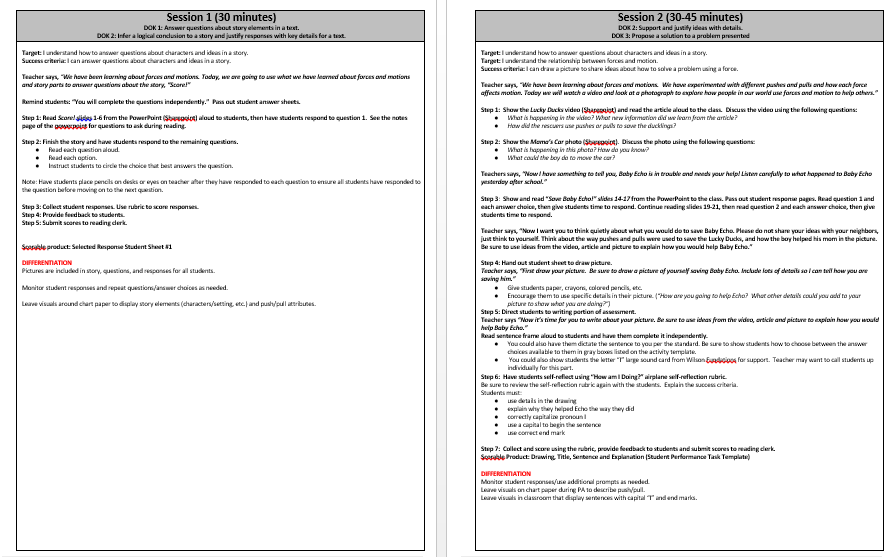 Performance Assessment Holistic Rubric
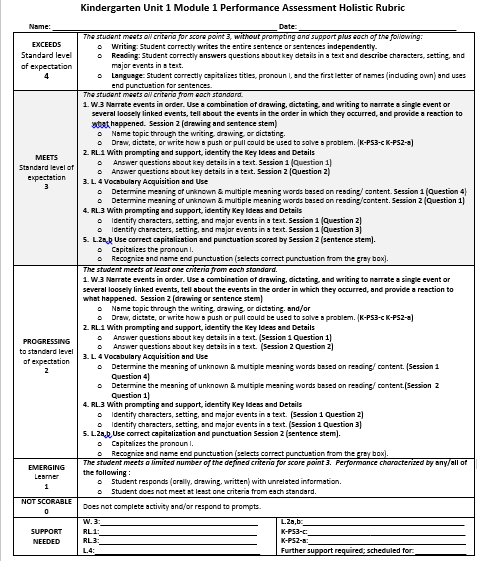 Lesson Design (CCT)
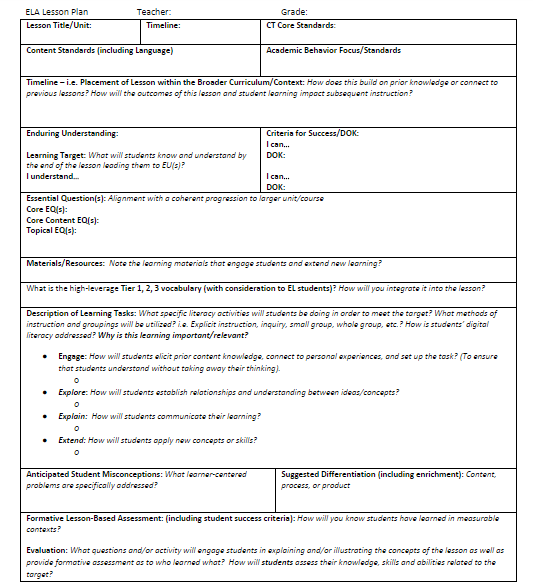 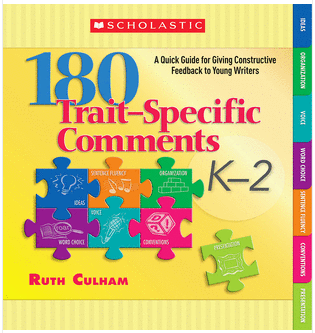 The Trait Crate (writing resource)
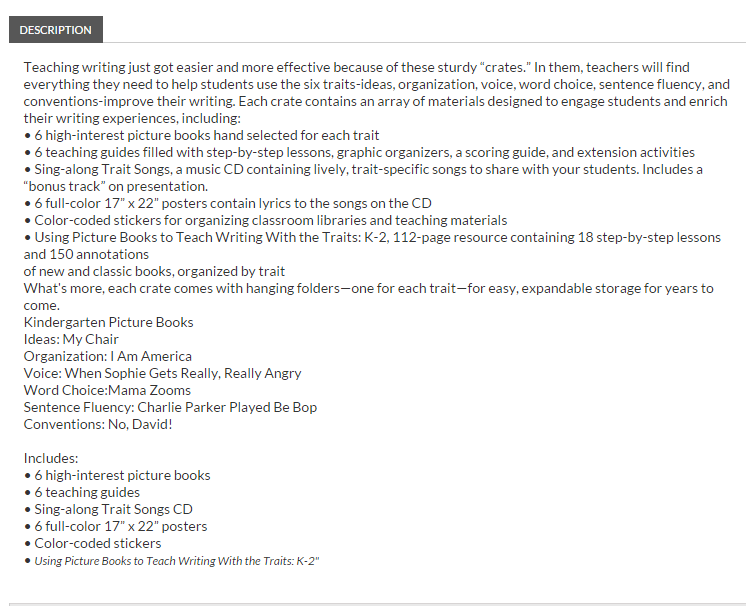 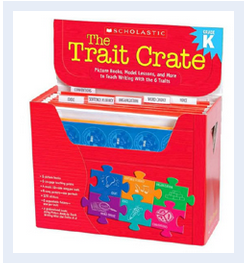 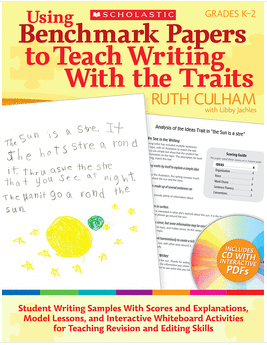 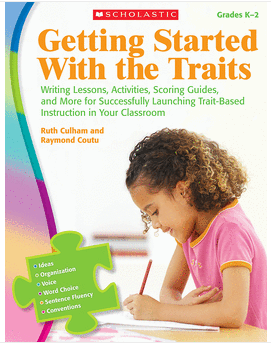 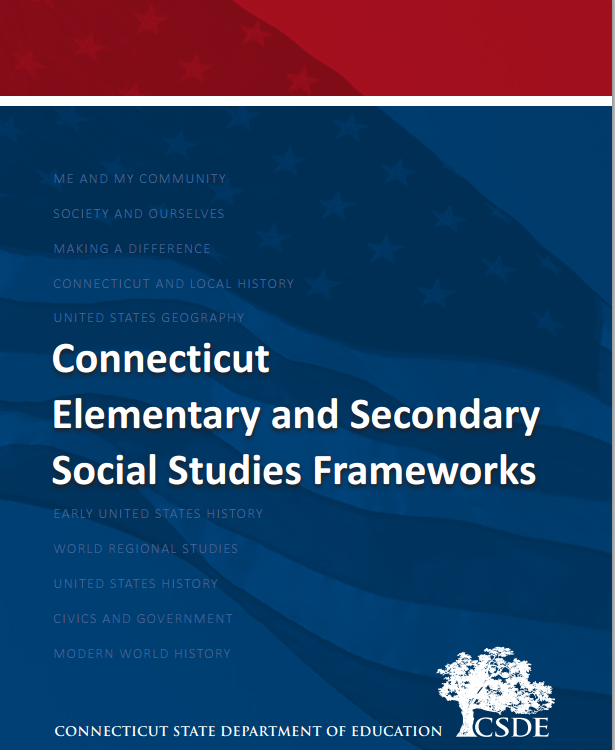 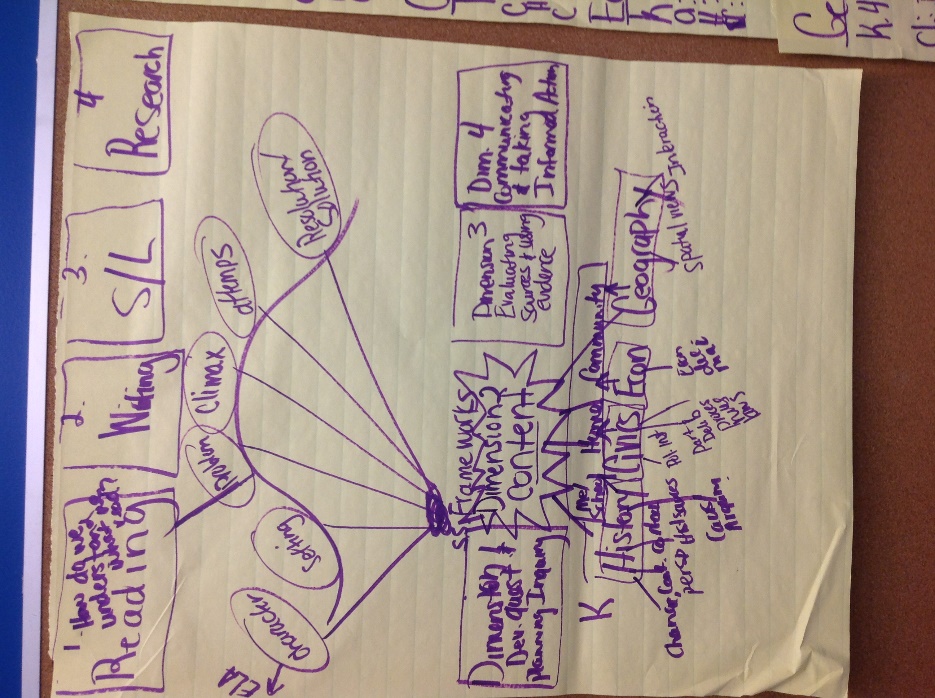 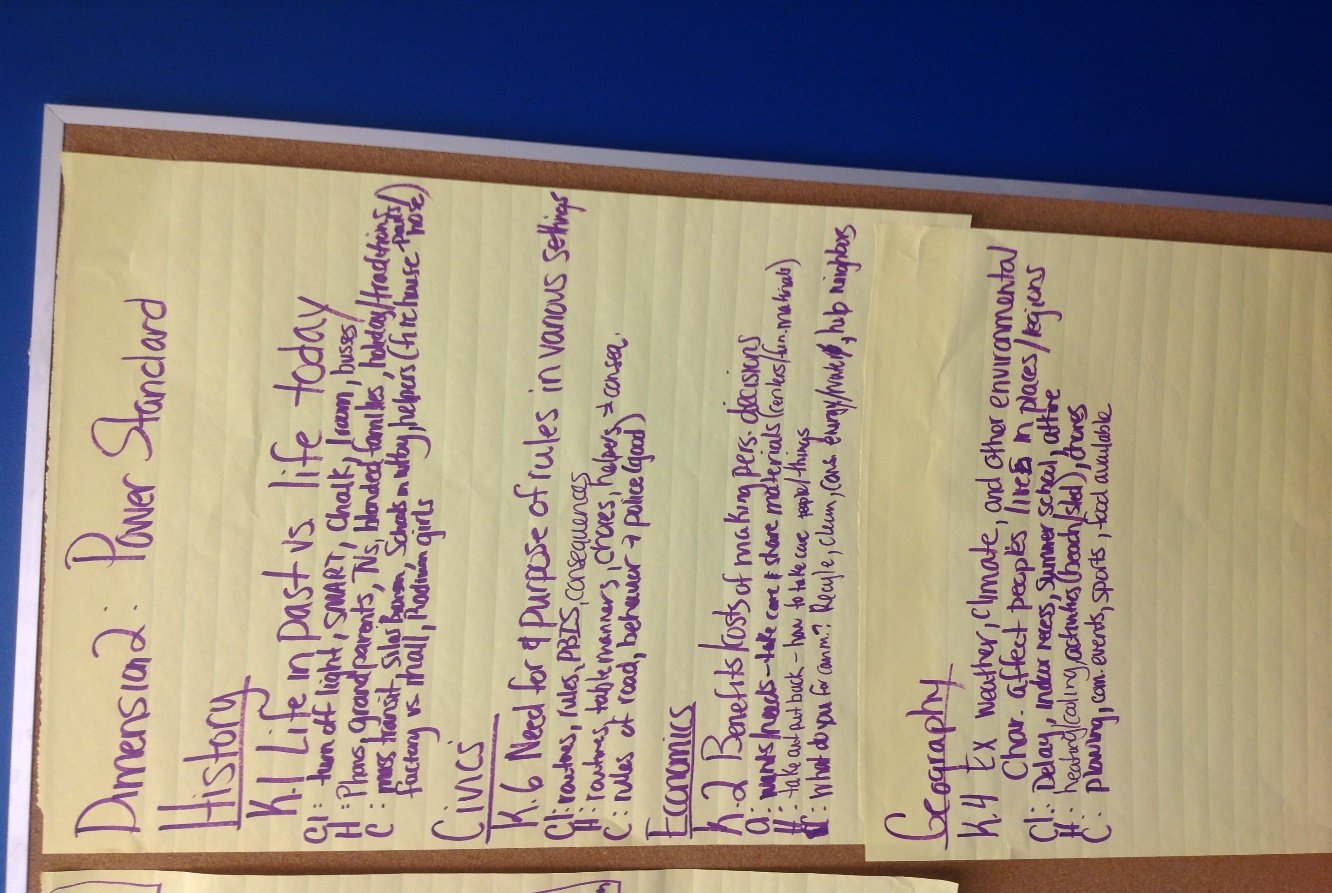 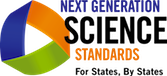 Next Generation Science Standards
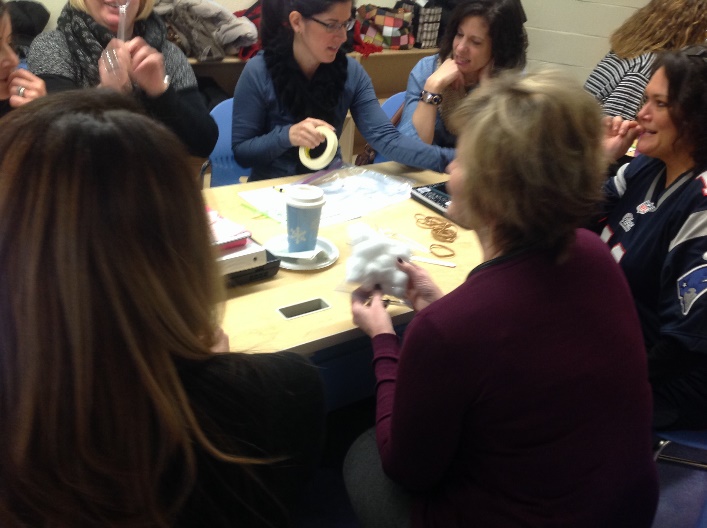 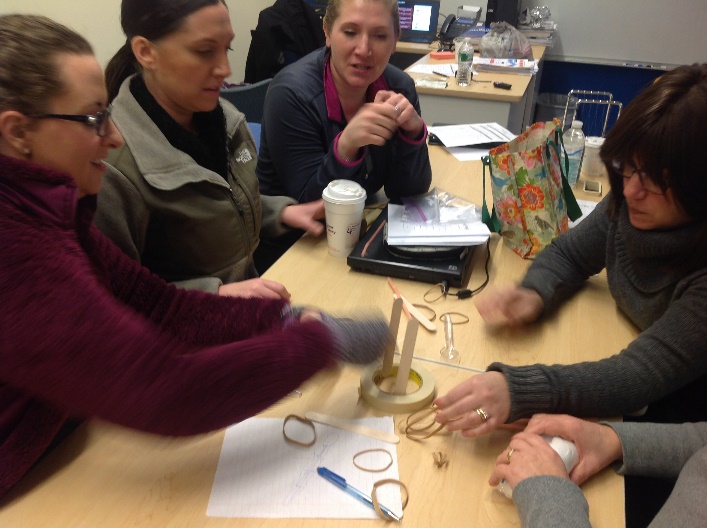 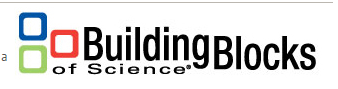 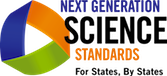 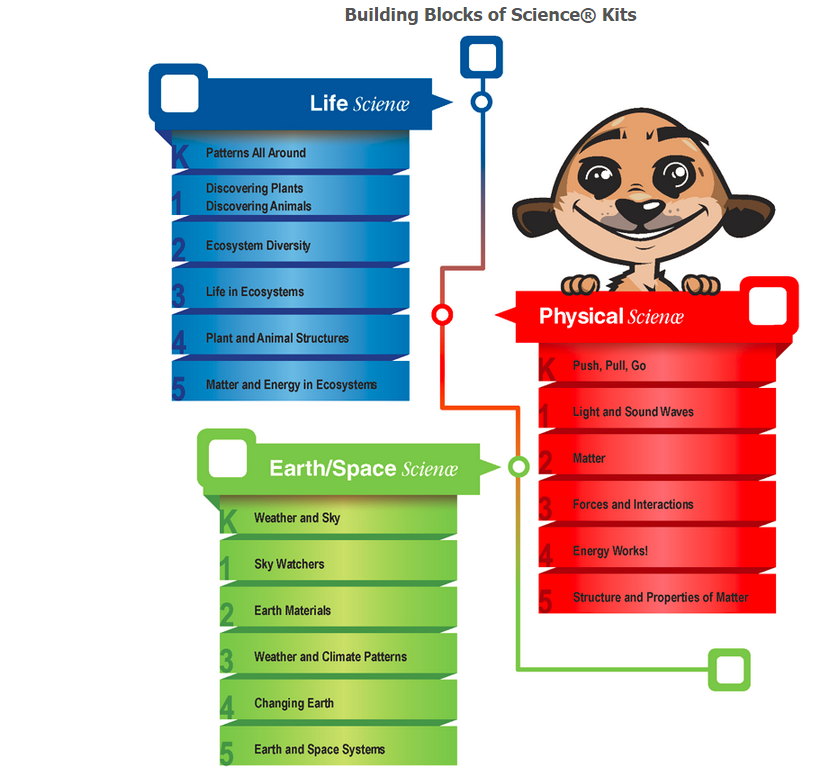 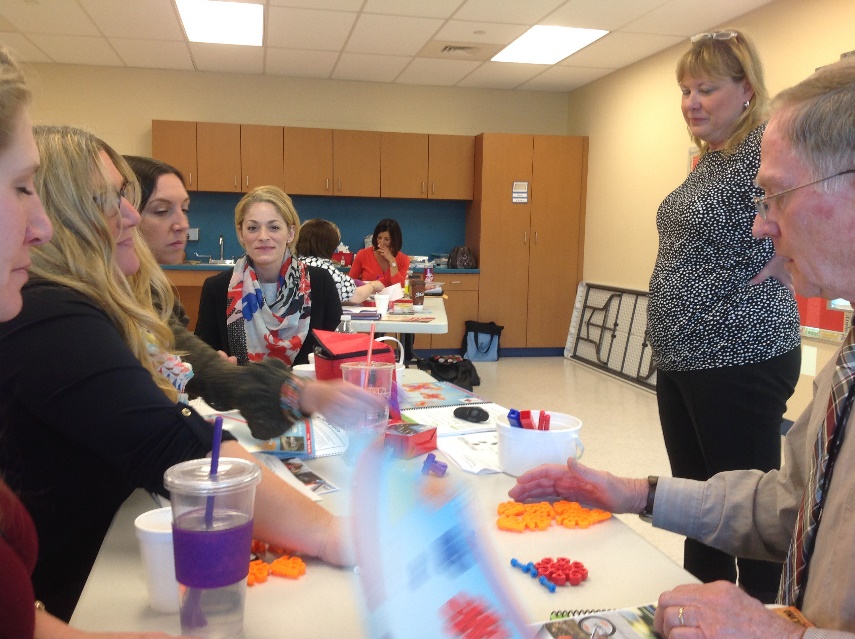 Grade 4 Practice Test Scoring Guides
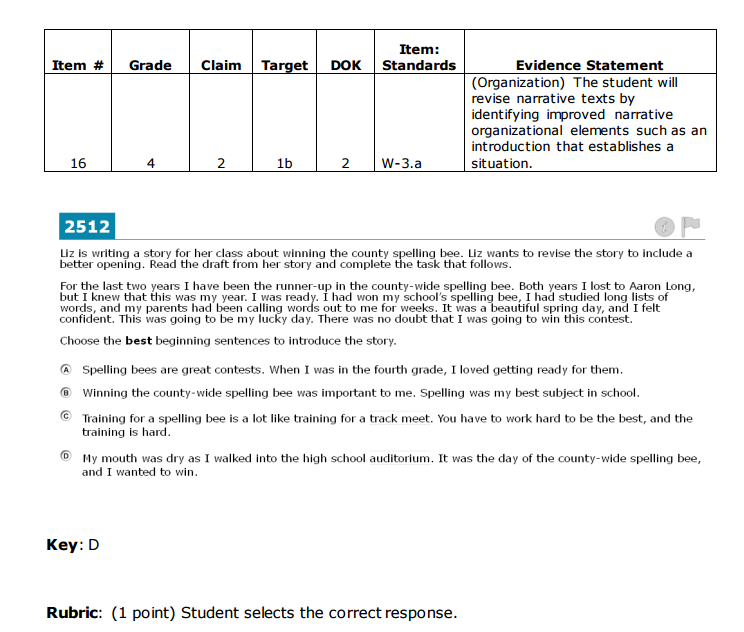 Smarter Balanced Practice Tests and Info
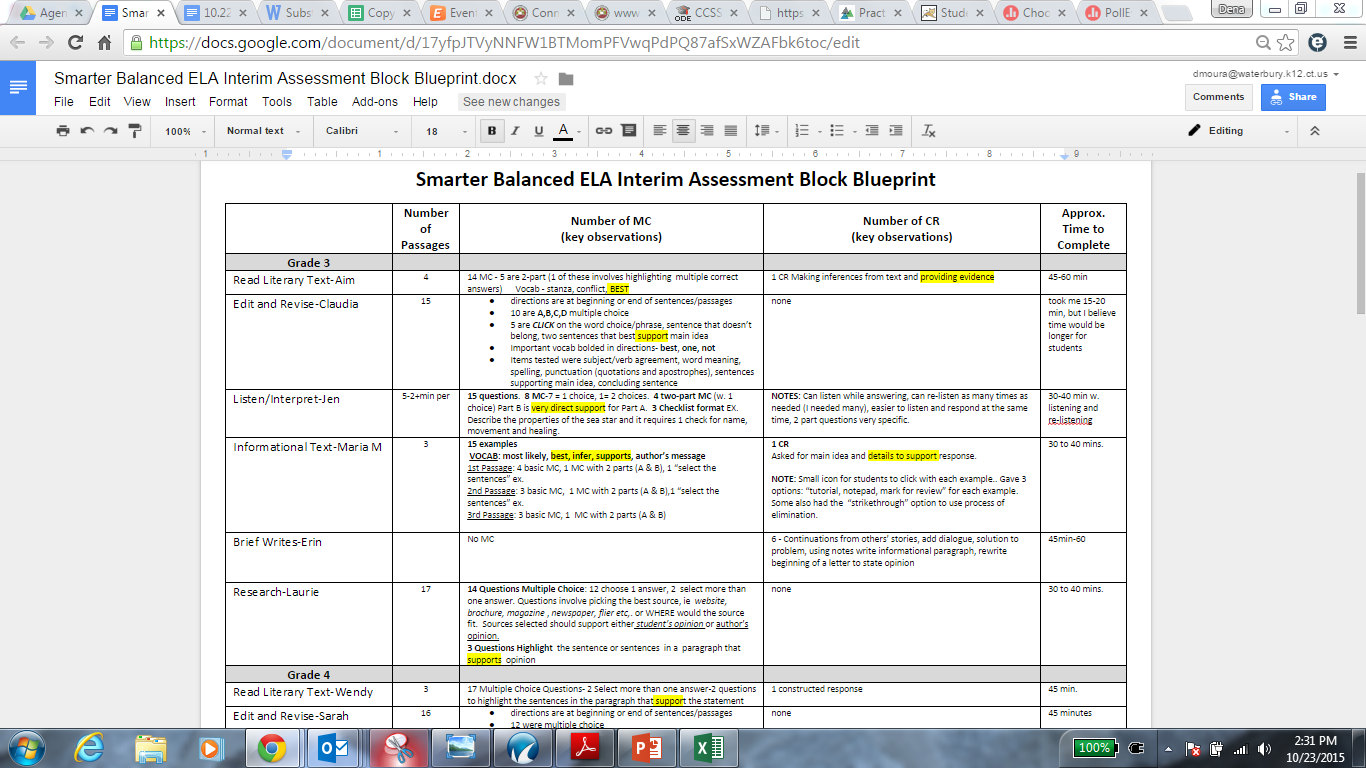 Google Drive!!
July 2010-Present
PD
What is the data telling us?
SB ELA Baseline 2015
Unit Development Criteria ScoresEQuIP
mCLASS Composite Scores
Action Steps 2015-16
STANDARDS, STANDARDS, STANDARDS!!
Exposure: question types (SBAC, SAT) = 
class work; common formative assessment; performance tasks; SBAC interim assessment(s)
Units of Study: grounded by rigorous performance assessment
CCT-Centric Lesson Design
K-12 Curriculum Mapping
Standards-Based Scoring Tools (rubrics tied to Claims, targets, etc.)
Reflection-in-Action (coaching cycles, learning from student work protocols, etc.)
Resources
“The Common Core K-5: Teaching Students to Meet the Reading Standards” by Maureen McLaughlin and Brenda Overturf
“Countdown to Common Core Assessments” by CTB/McGraw Hill
Survey Monkey (Send anonymous surveys to collect info/data)
https://www.surveymonkey.com
Eventbrite (send invitations for PD and collect data)
https://www.eventbrite.com/
Google Drive (Share documents; edit documents in “real time”)
https://www.google.com/drive/
Poll Everywhere (Live polls using text or web)
https://www.polleverywhere.com/
Smarter Balanced Practice Test Scoring Guides (professional learning)
http://www.smarterbalanced.org/practice-test-resources-and-documentation/#scoring
CT Core Standards Library of Professional Learning (professional learning)
http://ctcorestandards.org/?page_id=3794
Questions?Takeaways?
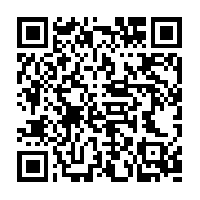 QR Reader for iPad – Free on App Store
Connecticut Core ELA: Waterbury’s Perspective On Implementation Successes and Modifications
Dena Mortensen
Waterbury Public Schools
K-5 ELA Supervisor
dmoura@Waterbury.k12.ct.us